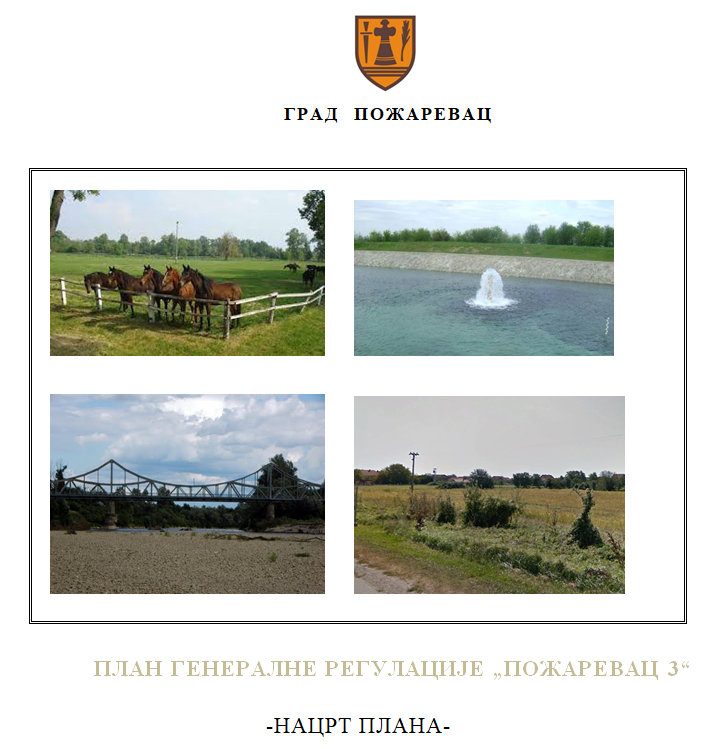 -јавна презентација-
Пожаревац, 30.01.2025.
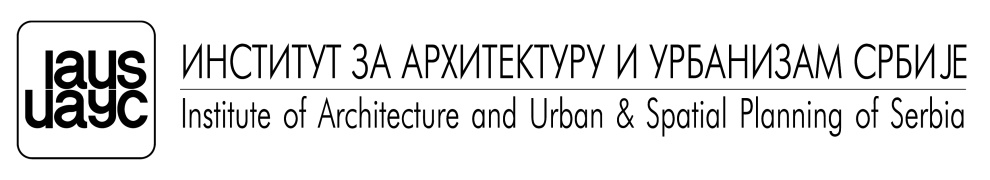 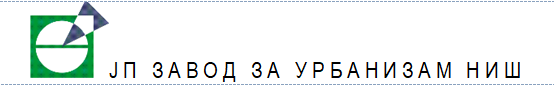 Правни основ
Закон о планирању и изградњи (Службени гласник РС, бр. 72/09...62 /23.) којим је прописано у члану 25, став 2. за јединице локалне самоуправе за које се по овом закону доноси генерални урбанистички план, да се планови генералне регулације обавезно доносе за цело грађевинско подручје насељеног места, по деловима насељеног места.
чланови 23 и 24. Правилника о садржини, начину и поступку израде докумената просторног и урбанистичког планирања (Службени гласник РС, бр. 32/19) којима је прописана садржина плана генералне регулације; и
Одлука о изради Плана генералне регулације „Пожаревац 3“ (Сл. гласник града Пожаревца, бр. 8/15).
Други прописи који уређују области: изградње и уређења простора и заштита животне средине и др.
	
	Плански основ
Генерални урбанистички план Пожаревца („Сл. гласник града Пожаревца“, бр. 13/14);
Просторни план града Пожаревца („Сл. гласник града Пожаревца“, бр. 10/12);
Измена и допуна Просторног плана града Пожаревца („Службени гласник града Пожаревца“, број 4/2019),
Просторни план подручја посебне намене Костолачког угљеног басена („Сл. гласник РС“, бр. 1/13 и 20/18); и Измене и допуне („Сл. гласник РС“, 20/2018)
Регионални просторни план за подручје Подунавског и Браничевског управног округа („Сл. гласник РС“, бр. 8/15).
Просторни план посебне намене државног пута ДП IБ-33 аутопут Е-75 Београд – Ниш (петља „Пожаревац“) – Пожаревац (обилазница) – Велико Градиште – Голубац ("Службени гласник РС", бр. 7 од 3. фебруара 2021, 11 од 14. фебруара 2024.)
ОБУХВАТ ПЛАНА
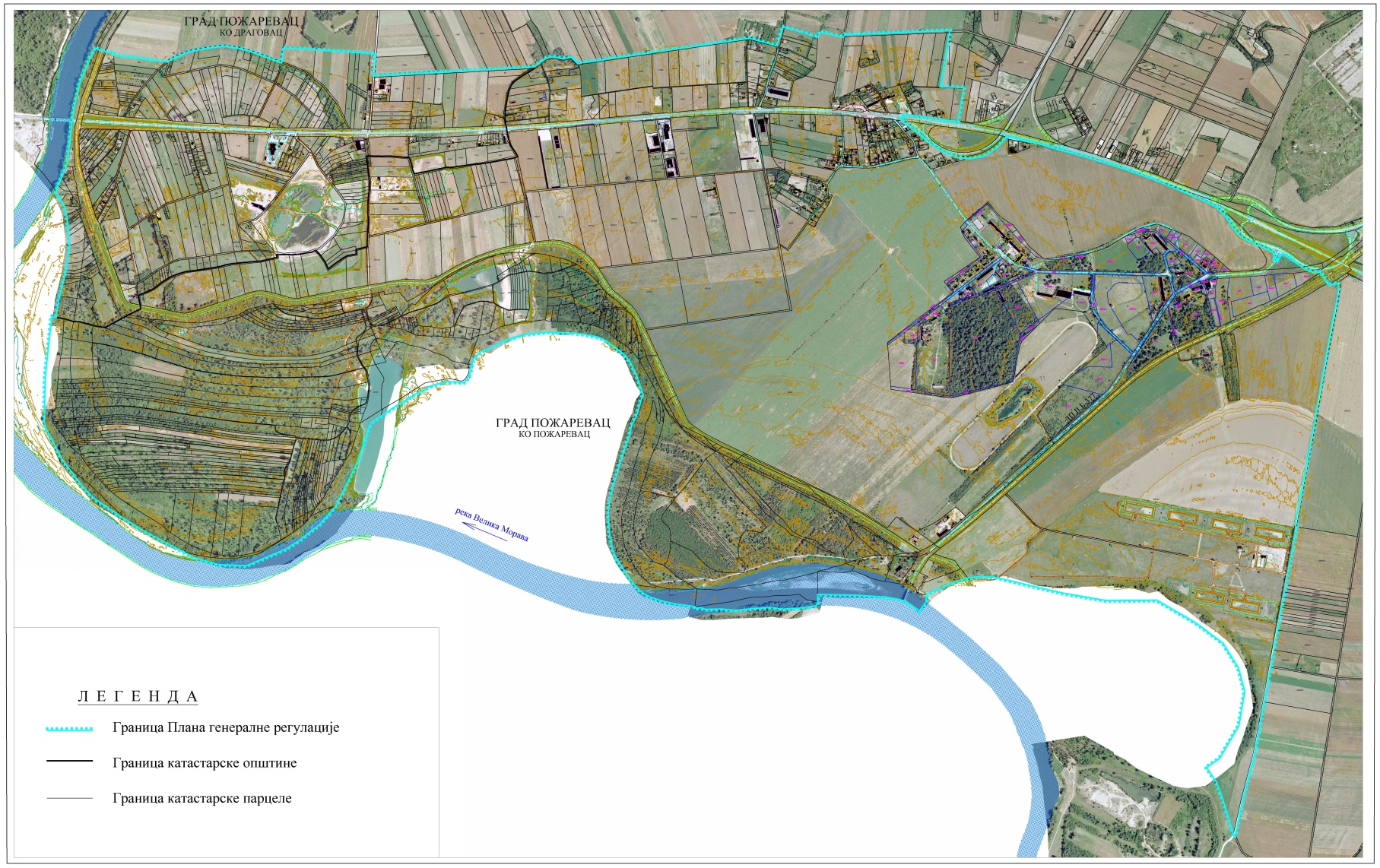 Планско подручје је укупне површине око 947,50 hа на територији Града Пожаревца(КО Пожаревац и КО Драговац).
ПОСТОЈЕЋЕ СТАЊЕ
Добра која уживају претходну заштиту су: Комплекс ергеле Љубичево и  Љубичевски железнички мост.
Део пољопривредног земљишта у западном делу (брањеног) подручја заузет је за експлоатацију шљунка и песка, као и део приобаља Велике Мораве у небрањеном делу
Доминираjу пољопривредне површине (око 65%)
Комплекс Ергеле „Љубичево“ и водоизвориште „Кључ“ са заштитним зонама
Шуме и остало зеленило - око комплекса Ергеле „Љубичево“, изворишта „Кључ“ и порeд обала реке Велике Мораве
Прострaну површину заузима река Велика Морава са десном обалом и одбрамбеним насипом. 
Насеље Љубичево и неколико мањих стамбених групација
Постојећи садржаји из области пословања, укључујући производњу и услуге, налазе се непосредно поред и са директним прикључењем на државни пут ДП IБ реда број 33
ПОСТОЈЕЋЕ СТАЊЕ
ПОСТОЈЕЋЕ СТАЊЕ
ПЛАНСКИ ДЕО – ПРАВИЛА УРЕЂЕЊА И ПРАВИЛА ГРАЂЕЊА И ЗАШТИТЕ ПРОСТОРА
КОНЦЕПЦИЈА УРЕЂЕЊА ПРОСТОРА
Основна концепција просторног развоја на Планском подручју прилагођена је:
релативно великом просторном обухвату Плана генералне регулације
постојећој намени простора
заштити изворишта „Кључ“
функцији и даљем развоју Комплекса „Љубичево“
развоју пословања и услуга у појасу поред државног пута 
планираном развоју туризма, спорта и рекреације

ПОДЕЛА ПРОСТОРА НА КАРАКТЕРИСТИЧНЕ ЦЕЛИНЕ

Просторна целина 1: Комплекс „Љубичево“ (Потцелина 1–туристичко-рекреативни део; и Потцелина 2 – Ергела „Љубичево“ )
Просторна целина 1а: Пољопривредно земљиште у функцији Ергеле (Потцелине 1а.1 и 1а.2);
Просторна целина 2: Водоизвориште „Кључ“;
Просторна целина 3: Пословање, производња и услуге (блокови: 3.1-3.28);
Просторна целина 4: Насеље Љубичево (блокови 4.1-4.4);
Просторна целина 5: Становање у функцији туризма (блокови 5.1-5.4);
Просторна целина 6: Пољопривредне површине (Потцелине 1, 2 и 3); 
Просторна целина 7: Туризам и рекреација - зона водне и шумске рекултивације; 
Просторна целина 8: Одбрамбени насип поред десне обале реке Велике Мораве;
Просторна целина 9: Шумске и пољопривредне површине у инундационом подручју; и
Просторна целина 10: Локалитет „Моравска лагуна“.
ПОДЕЛА ПРОСТОРА  НА КАРАКТЕРИСТИЧНЕ ЦЕЛИНЕ
ПЛАНИРАНА ПРЕТЕЖНА НАМЕНА ПРОСТОРА
ПЛАНИРАНА ПРЕТЕЖНА НАМЕНА ПРОСТОРА
Површине осталих намена
становање;
пословање, производња и услуге;
пољопривредне површине.
Површине и објекти јавне намене
река;
насип;
инундационо подручје;
излетиште;
водоизвориште;
ергела,
зона водне рекултивације,
саобраћајне површине.
ПЛАНИРАНА ПРЕТЕЖНА НАМЕНА ПРОСТОРА
ОПШТА ПРАВИЛА УРЕЂЕЊА И ГРАЂЕЊА
Општа правила уређења /регулације, нивелације, парцелације/ примењују се на целом обухвату Плана, уколико посебним правилима није другачије одређено. За делове обухвата који ће бити предмет даље урбанистичке разраде, општа правила уређења имају усмеравајући карактер.

Регулација простора на подручју Плана обезбеђује заштиту јавног интереса и резервацију површина за јавне намене. 

Облик и површина блокова дефинисани су регулационим линијама, по постојећој катастарској парцелацији и саобраћајној регулацији јавних саобраћајних површина.

У оквиру регулационих линија јавних саобраћајница, дозвољена је искључиво изградња објеката инфраструктуре и уређење јавних зелених површина. Сви постојећи објекти у оквиру регулационих линија јавних саобраћајница планирани су за уклањање, а до привођења простора планираној намени дозвољено је искључиво њихово текуће одржавање.

Планирана регулација урађена је уз максимално поштовање постојећег стања. Није дозвољено проширивање блокова на рачун јавне површине (саобраћајнице). 

Нове јавне саобраћајне површине планиране су тако да њихова реализација захтева најмањи могући обим рушења постојећих објеката.
ОПШТА ПРАВИЛА УРЕЂЕЊА И ГРАЂЕЊА
У случајевима формирања регулационе линије на делу јавне намене и јавне својине, задржава се постојећа, катастарска регулација и грађевинска линија примењује се из Плана.
Услови за формирање грађевинске парцеле дати за директну примену, а који се односе на минималну површину и најмању ширину фронта грађевинске парцеле, не примењују се на већ изграђене парцеле, 
Грађевинска парцела мора имати приступ на јавну саобраћајну површину. 
Изузетно, дозвољен је посредан приступ грађевинске парцеле на јавну саобраћајну површину, преко сукорисничке површине.
Минималне димензије грађевинских парцела за сваку планирану намену, дате су у посебним правилима грађења.
ПАРЦЕЛАЦИЈА ЈАВНОГ И ОСТАЛОГ ЗЕМЉИШТА
ПАРЦЕЛАЦИЈА ЈАВНОГ И ОСТАЛОГ ЗЕМЉИШТА
ОПШТА ПРАВИЛА УРЕЂЕЊА И ГРАЂЕЊА
Услови за уређење и изградњу објеката јавне намене:
Саобраћајних површина и објеката
Инфраструктурних мрежа и објеката
Комплекс „Љубичево“
Комплекс изворишта „Кључ“
Заштита простора у обухвату комплекса „Љубичево“ и комплекса изворишта „Кључ“
Услови за прикупљање и одношење отпада
Услови и мере заштите културних добара и културног наслеђа
Услови и мере заштите природних добара и животне средине
Услови и мере за обновљиве изворе енергије и енергетску ефикасност
Посебни услови приступачности
Услови и мере за уређење простора за ванредне ситуације
ОПШТА ПРАВИЛА УРЕЂЕЊА И ГРАЂЕЊА
Пољопривредно земљиште
Шумско земљиште 
Коришћење инундационог простора и водног земљишта
ПЛАНСКИ ДЕО – ПРАВИЛА УРЕЂЕЊА И ПРАВИЛА ГРАЂЕЊА ЗА ДИРЕКТНУ ПРИМЕНУ – УРБАНИСТИЧКИ ПАРАМЕТРИ
Урбанистички параметри (индекс заузетости простора, спратност објекта и други услови грађења објекта и уређења грађевинске парцеле) заједно са графичким приказима служе за директну примену Плана генералне регулације, на основу којих надлежни орган може издати информацију о локацији и локацијске услове, као и грађевинску дозволу.

Нивелациона и регулациона решења 

Обим планиране изградње и комунално уређење простора 

Правила парцелације и препарцелације и услови за формирање грађевинских парцела са јавном наменом 

Уређење зелених површина 

Локације за марину, путничко пристаниште и спортски аеродром
ПЛАНСКИ ДЕО – ПРАВИЛА УРЕЂЕЊА И ПРАВИЛА ГРАЂЕЊА ЗА ДИРЕКТНУ ПРИМЕНУ – УРБАНИСТИЧКИ ПАРАМЕТРИ
Туризам, спорт и рекреација 
1) Туризам и рекреација у зони рекултивације    
У брањеном делу Планског подручја након рекултивације терена деградирaног експлоатацијом шљунка и песка предвиђено је уређење простора за туризам и рекреацију. Депресија настала од вађења шљунка и песка (површине око 13 ha), на основу одговарајуће студијске и техничке документације, била би уређена као вештачко језеро намењено спортовима и рекреацији на води. Потребно је повећати дубине постојеће депресије ( сада око 7 m) и уредити дно језера материјалима који спречавају дренирање воде у земљиште. Пројектом треба предвидети уређење обала језера са одговарајућим (монтажним) објектима за храну и пиће и партерним уређењем, мобилијаром за сунчање, седење и сл., контролу нивоа и квалитета воде у језеру, одржавање чистоће и спречавање приступа домаћим и дивљим животињама. Простор око језера уређује се као парковска површина у функцији спорта и рекреације. Мање депресије настале од експлоатације шљунка и песка треба попунити истим материјалом (шљунком).
Цео комплекс мора да буде ограђен. Паркирање аутомобила обезбедити ван ограђеног простора комплекса. 2) Локација „Маравска лагуна“   
С обзиром да се налази у небрањеном делу водног земљишта, на тој локацији није дозвољена изградња трајних грађевинских објеката, већ је могуће уређење простора са мањим демонтажним објектима постављањем на јавној површини (киоска, надстрешница, шанка на отвореном) и спортско-рекреативним површинама у функцији основне намене простора. За све интевенције у простору потребна је дозвола надлежне водне институције. 
Привремени садржаји у функцији туризма, спорта и рекреације односе се на мале угоститељске објекте са строго регулисаним поступањем са отпадним водама. Спортско-рекреативни терени обухватају плажу, терене малих спортова, терминале трим, бициклистичких, јахачких и риболовних стаза у оквиру инундационе зоне.
ПЛАНСКИ ДЕО – ПРАВИЛА УРЕЂЕЊА И ПРАВИЛА ГРАЂЕЊА ЗА ДИРЕКТНУ ПРИМЕНУ – УРБАНИСТИЧКИ ПАРАМЕТРИ
Становање – становање у приградским зонама
ПЛАНСКИ ДЕО – ПРАВИЛА УРЕЂЕЊА И ПРАВИЛА ГРАЂЕЊА ЗА ДИРЕКТНУ ПРИМЕНУ – УРБАНИСТИЧКИ ПАРАМЕТРИ
Становање –становање у функцији туризма
ПЛАНСКИ ДЕО – ПРАВИЛА УРЕЂЕЊА И ПРАВИЛА ГРАЂЕЊА ЗА ДИРЕКТНУ ПРИМЕНУ – УРБАНИСТИЧКИ ПАРАМЕТРИ
Производња, пословање и услуге
СПРОВОЂЕЊЕ ПЛАНА
ДИРЕКТНА ПРИМЕНА ПЛАНА ГЕНЕРАЛНЕ РЕГУЛАЦИЈЕ 
Планом генералне регулације утврђују се правила уређења и правила грађења за директну примену за делове Планског подручја за које није предвиђено доношење нових планова детаљне регулације или урбанистичких пројеката. 
На основу утврђених правила уређења и правила грађења у Плану генералне регулације надлежни градски орган може да изда информацију о локацији или локацијске услове, односно, може да се покрене поступак за утврђивање јавног интереса и спровођење експропријације за планиране намене (локације) које су од јавног интереса. 
ИНДИРЕКТНА ПРИМЕНА ПЛАНА ГЕНЕРАЛНЕ РЕГУЛАЦИЈЕ
ПДР - Комплекс „Љубичево“
УП - просторне целине намењене туризму, спорту и рекреацији

На снази остаје План детаљне регулације водоизворишта „Кључ“.
Измене и допуне Просторног плана Града Пожаревца примењују се директно за појас гасовода.
Просторни план подручја посебне намене инфраструктурног коридора државног пута IБ реда, Аутопут Е-75 Београд-Ниш (петља „Пожаревац”) – Пожаревац (обилазница) – Велико Градиште – Голубац се спроводи директно у појасу регулације државног пута; 
Просторни план се спроводи индиректно (овим планом генералне регулације) у обухвату заштитног појаса и појаса контролисане градње који улазе у обухват овог ПГР-а. У том обухвату, постоји могућност усаглашавања решења из овог ПГР након утврђивања коначног стања инфраструктурног коридора кроз измене и допуне ППППН. У случају измена и допуна плана вишег реда, примењиваће се правила уређења и правила грађења из плана вишег реда.
СПРОВОЂЕЊЕ ПЛАНА
Књига II: ДОКУМЕНТАЦИОНА ОСНОВАСвеска 2: ИЗВЕШТАЈ О СТРАТЕШКОЈ ПРОЦЕНИ УТИЦАЈА ПЛАНА ГЕНЕРАЛНЕ РЕГУЛАЦИЈЕ ПОЖАРЕВАЦ 3 НА ЖИВОТНУ СРЕДИНУ
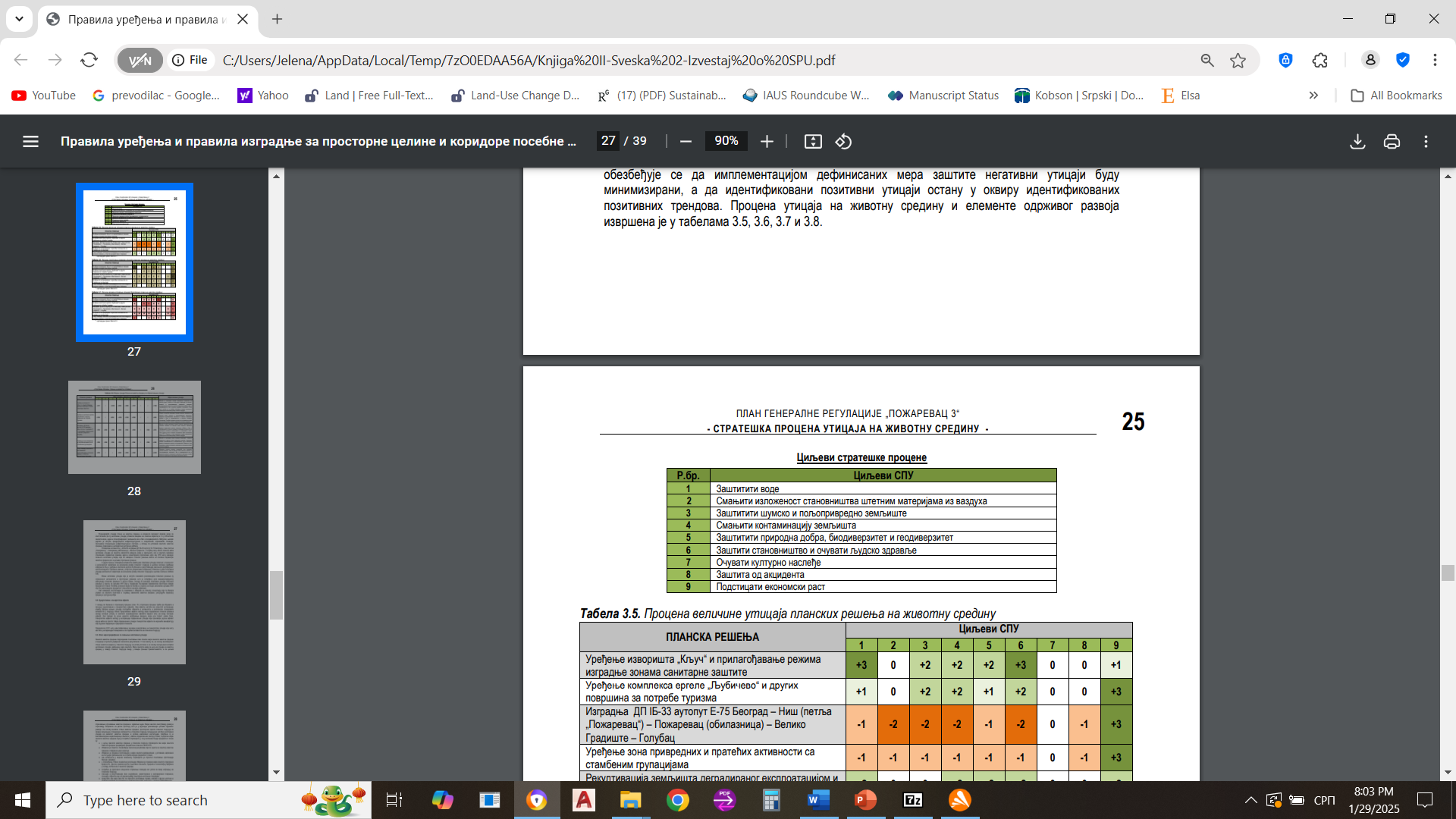 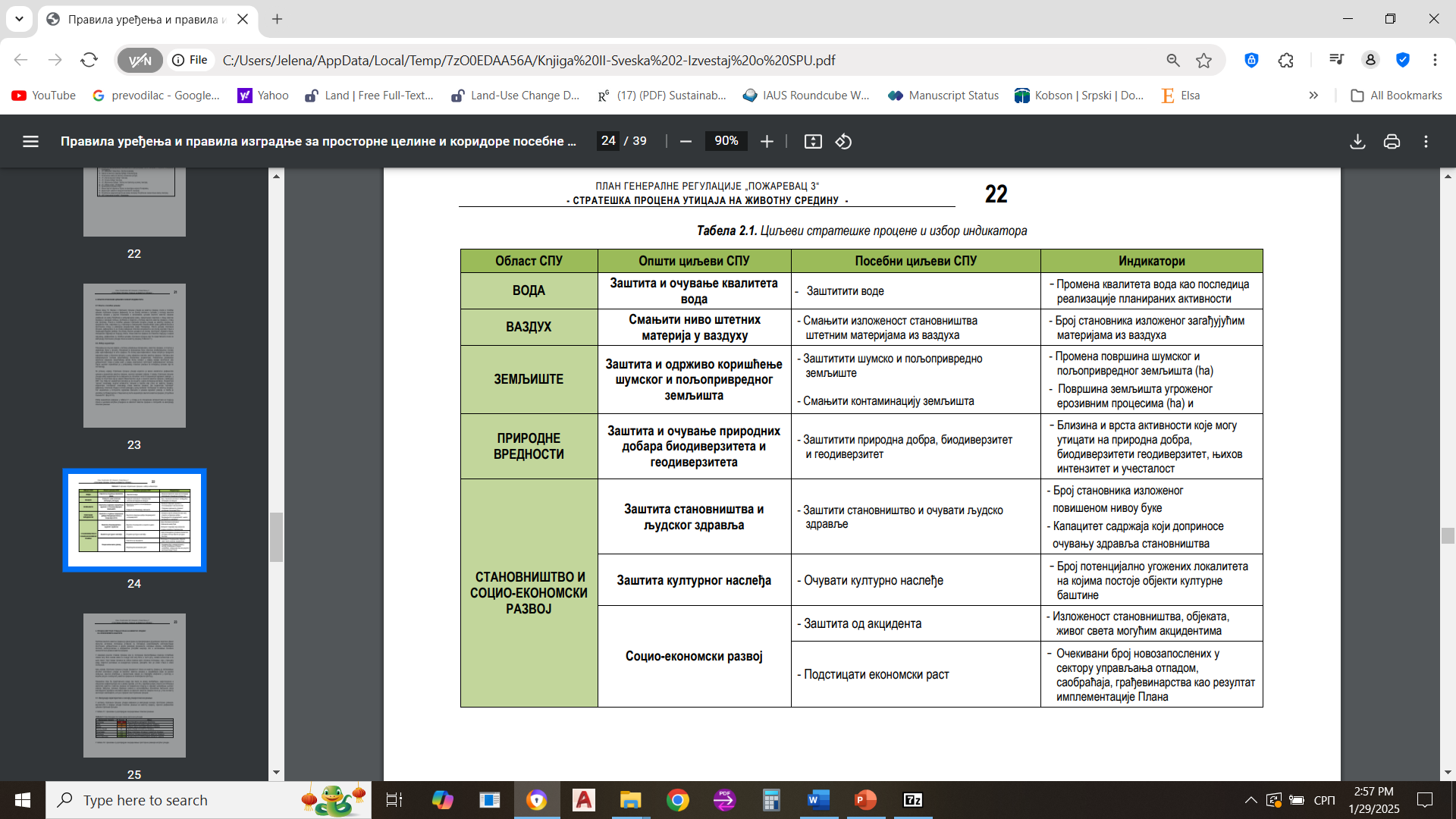 Мањи негативни утицаји које је могуће очекивати реализацијом планских решења су ограниченог интензитета и просторних размера, што је потврђено кроз вишекритеријумску евалуацију планских решења. 
Посебан допринос види се у односу на социо-економске циљеве СПУ који ће реализацијом предметног плана бити значајно изражени. 
Планска концепција базира се на заштити простора и очувању квалитета животне средине, укључујући природну средину и културна добра. 

Закључак Извештаја о стратешкој процени утицаја:
Планом генералне регулације Пожаревац 3 и Извештајем о стратешкој процени утицаја на животну средину, анализирани могући утицаји планираних намена и предвидеђене одговарајуће планске смернице заштите и мере мониторинга, како би планиране активности биле у функцији реализације циљева одрживог развоја на предметном простору. У том контексту, предметни План генералне регулације сматра се у целости прихватљивим са аспекта могућих утицаја на животну средину.